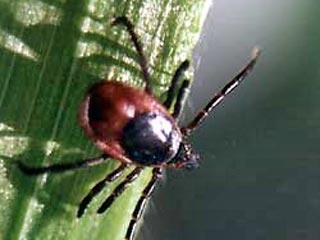 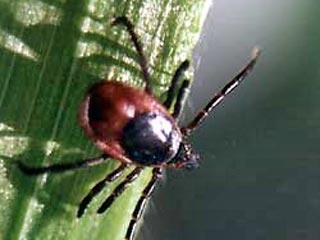 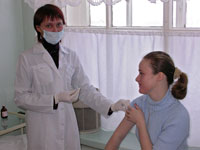 Профилактика клещевого вирусного энцефалита
Клещевой энцефалит (КЭ) –  вирусная болезнь человека, характеризующаяся:
 лихорадкой, 
 интоксикацией, 
 поражением центральной нервной системы. 

При отсутствии должной профилактики и лечения, приводит к инвалидизации (80%).
Летальность составляет от 2%  до 20%.
Возбудитель -  мельчайший  вирус, который можно увидеть только с помощью электронного микроскопа, дающего увеличение в десятки и сотни тысяч раз. Этот вирус живет в теле лесного клеща до 4 лет. 
Клещ  является основным хранителем возбудителя болезни в природе и основным источником заражения человека. Поэтому болезнь получила название «Клещевой энцефалит».
Пути передачи возбудителя КЭ
Клещевой энцефалит передается при укусе инфицированного клеща. Вирус содержится в слюне, поэтому передача вируса может произойти в момент укуса. И если клеща удалить сразу после укуса, риск заболеть клещевым энцефалитом остается. Возможно заражение и при раздавливании его на коже (вирус может проникать через ранки) - КЛЕЩ
Вирус КЭ быстро погибает при нагревании, действии ультрафиолетового облучения, но может долго сохраняться в непастеризованном молоке – УПОТРЕБЛЕНИЕ СЫРОГО КОЗЬЕГО (КОРОВЬЕГО) МОЛОКА
Кемеровская область – эндемичный район по клещевому энцефалиту
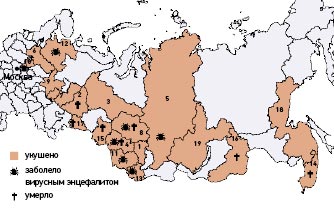 В 2013 году в медицинские учреждения города с укусами клещей обратились 1255 человек. 
Это на 3,6 % (44 чел.) больше, чем в 2012 году. 
1238 человек получили иммуноглобулин с профилактической целью. 
С подозрением на КЭ госпитализирован 31 человек.
Зарегистрировано  8 случаев заболевания КЭ (1 – с летальным исходом).
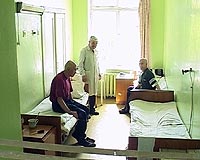 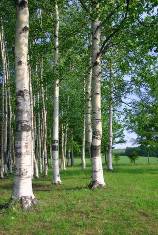 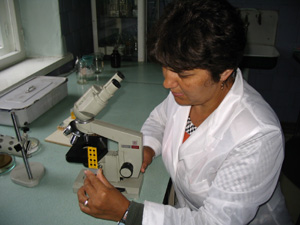 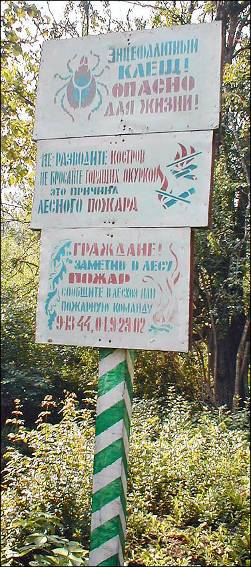 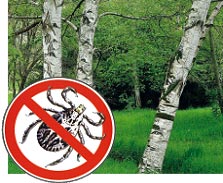 С приходом весны население посещает лесные зоны с целью сбора березового сока, первых цветов, организации досуга, при этом забывает о мерах предосторожности. Посещение пригорода и лесозон всегда сопряжено с риском укуса клещом.
Сезонность заболевания  -  весенне – летняя

  Активность клещей начинается когда почва прогревается до 5 -7 градусов. Первые укусы могут быть уже в апреле. Наибольшее количество укусов  происходит в теплые солнечные дни мая-июня. В дальнейшем активность клещей снижается, но имеются случаи присасывания клещей даже в октябре.
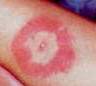 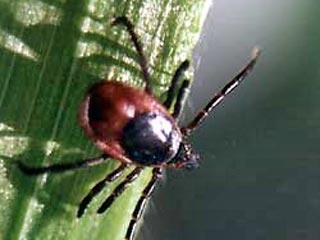 Клещи сидят на траве или не высоких кустах - 1,5 м.

Деятельность человека не уменьшает количество клещей, если остаются заросли травы, кучи веток и листьев

Клещи могут быть занесены домой животными, на ветках, траве
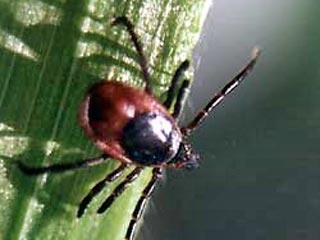 Профилактика клещевого энцефалита
Иммунизация населения вакциной против КВЭ 
Экстренная иммунопрофилактика лицам, покусанным клещами 
Акарицидные обработки территорий
Индивидуальная защита от клещей и личная профилактика КВЭ: 
   - использование специальной защитной одежды;  
   - применение акарицидных средств; 
   - периодические осмотры;
   - кипячение козьего (и коровьего) молока.
Профилактика клещевого энцефалита
Акарицидные обработки территорий
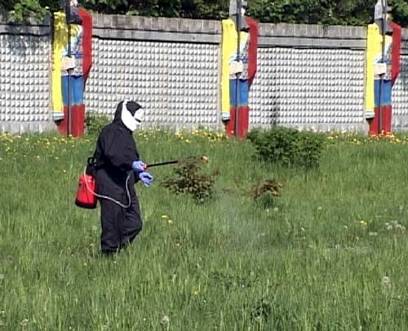 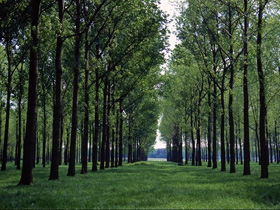 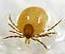 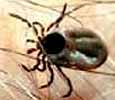 К счастью, не каждый клещ опасен. Однако по внешнему виду нельзя отличить зараженного клеща от незараженного. Поэтому необходимо охранять себя от присасывания любых клещей. Клещи являются не только переносчиками, но и основными хранителями возбудителя болезни. 
Поэтому необходимо твердо знать: где, когда и как можно оградить себя от присасывания клещей.
Профилактика клещевого энцефалита
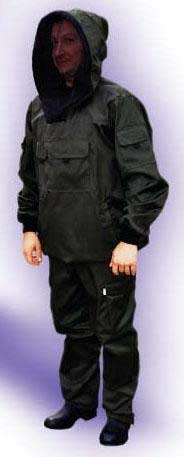 использование специальной защитной одежды
на голову следует надеть косынку или кепку, а лучше всего гулять в куртке с капюшоном, брюки нужно заправить в сапоги или прижать резинками к щиколотке;
Профилактика клещевого энцефалита
Находясь на природе (не важно  - в лесу, на загородной даче, на рыбалке) нужно быть предельно осторожным: 

- стараться ходить по тропинкам, подальше от высокой травы и   кустарника;
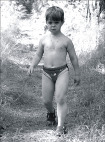 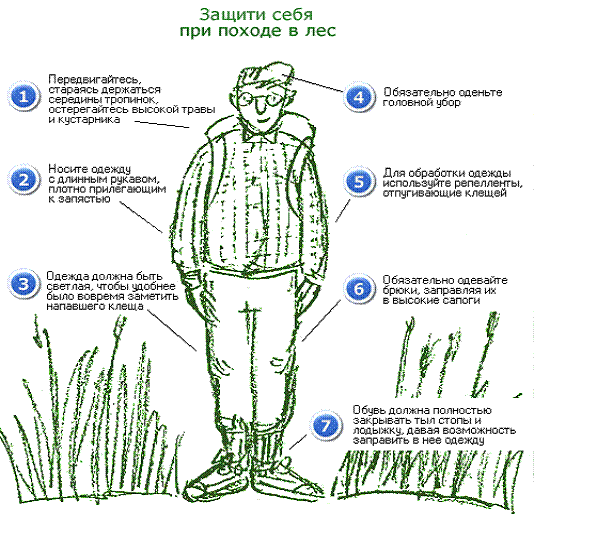 Профилактика клещевого энцефалита
Применение акарицидных средств.
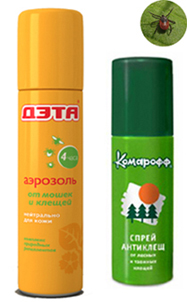 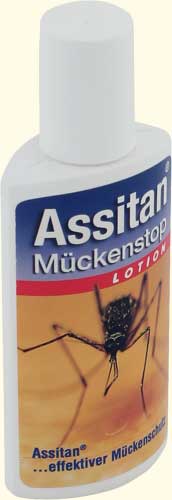 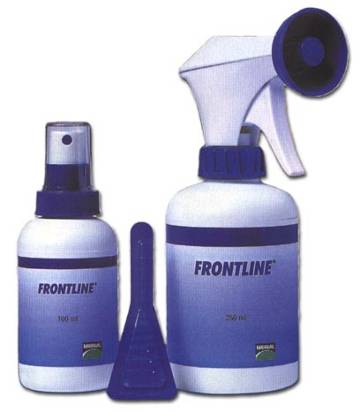 [Speaker Notes: По данным НИИ Дезинфектологии в РФ на момент 2013 года зарегистрированно около 10 концентрированных инсектоакарицидов, которые можно наносить на одежду с целью защиты от клещей]
Профилактика клещевого энцефалита
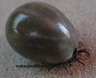 периодические осмотры: само - и взаимоосмотры при выходе из леса, возвращении домой – необходимо раздеться и тщательно осмотреть кожу - не присосался ли где клещ
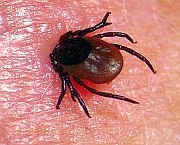 Профилактика клещевого энцефалита
Не употреблять сырого молока коз или коров (при  кипячении вирус клещевого энцефалита погибает  через 2 минуты).
Экстренная профилактика
клещевого энцефалита
Для предотвращения развития заболевания, при обнаружении впившегося в тело клеща в течение первых суток необходимо обратиться  в медицинское учреждение для введения  иммуноглобулина. Там же Вам удалят присосавшегося паразита. Не каждый клещ является «заразным», но стоит ли рисковать?
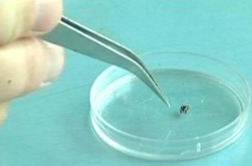 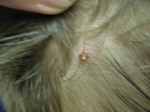 Стоит ли рисковать?
Профилактика клещевого энцефалита
Вакцинация –эффективный и экономически выгодный способ профилактики клещевого энцефалита
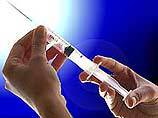 Вакцины против клещевого энцефалита, зарегистрированные в России:
Вакцина клещевого энцефалита культуральная очищенная концентрированная инактивированная сухая. (Предприятие по производству бактерийных и вирусных препаратов Института полиомиелита и вирусных энцефалитов им.М.П.Чумакова РАМН ФГУП ) — для детей старше 4 лет и взрослых.
ЭнцеВир (ФГУП НПО Микроген, МЗ РФ) — для детей старше 3 лет и взрослых.
ФСМЕ-ИММУН Инжект (Baxter Vaccine AG, Австрия) — с 16 лет. 
ФСМЕ-ИММУН Джуниор (Baxter Vaccine AG, Австрия) — для детей от 1 года до 16 лет. (Детям в течение первого года жизни следует назначать вакцину в случае риска заражения клещевым энцефалитом). 
Энцепур взрослый (Новартис Вакцины и Диагностика ГмбХ и Ко.КГ, Германия) — с 12 лет. 
Энцепур детский (Новартис Вакцины и Диагностика ГмбХ и Ко.КГ, Германия) — для детей с 1 года до 11 лет.
Плановая профилактика
клещевого энцефалита
Людям, чья работа связана с пребыванием в лесу (геодезистам, лесникам, работникам ЖКХ) надо сделать прививку против клещевого энцефалита. 
 Без прививки - не допустят к работе.
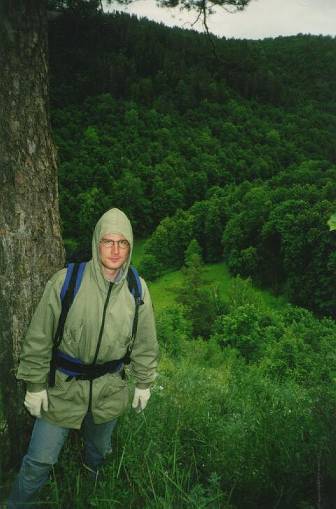 Привитые болеют реже, у них в случае заболевания отмечаются легкие формы. Полный курс вакцинации состоит из 3-х прививок, поэтому лучше всего осенью сделать 2 прививки, а последнюю – 3 прививку сделать весной за 2 недели до выхода в лес. Можно привиться по сокращенной схеме – двумя прививками, но эффективность такой вакцинации ниже. Чтобы невосприимчивость к клещевому энцефалиту сохранялась, необходимо на следующую весну прививку повторить. 
Ревакцинация через каждые 3 года.
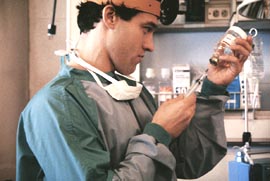 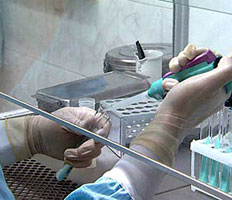 Вакцинация школьников против КЭ
Вакцинация школьников против КЭ
Вакцинация школьников против КЭ
Благодарю за внимание !
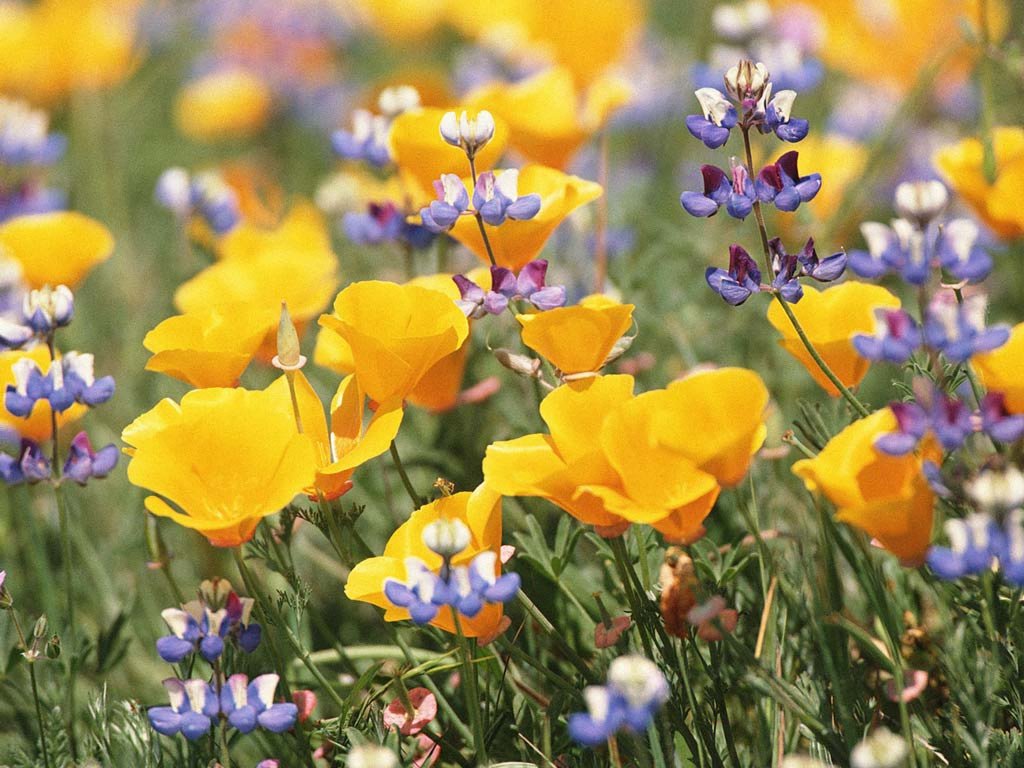 Иммунопрофилактика инфекционных болезней  - система мероприятий, осуществляемых в целях предупреждения, ограничения распространения и ликвидации инфекционных болезней путем проведения профилактических прививок.
Медицинские иммунобиологические препараты - вакцины, анатоксины, иммуноглобулины и прочие лекарственные средства, предназначенные для создания специфической невосприимчивости к инфекционным болезням.
Национальный календарь профилактических прививок – 
   нормативный правовой акт, устанавливающий сроки и порядок проведения гражданам профилактических прививок.

  Сертификат профилактических прививок – 
   документ, в котором регистрируются профилактические прививки гражданина.
Нормальная вакцинальная реакция (или нормальный  вакцинальный процесс) -  клинические и лабораторные изменения, связанные со специфическим действием той или иной  вакцины  (клинические проявления и частота их развития описаны в инструкции к каждому медицинскому иммунобиологическому препарату).
Патологические   вакцинальные  реакции -  клинические расстройства, возникающие вследствие проведения профилактической    прививки   и   несвойственные   обычному   течению вакцинального  процесса,  имеющие с прививкой очевидную или доказанную связь.
 Расследуют таким же образом, как  ПВО.
В области иммунопрофилактики государство гарантирует:
- доступность для граждан профилактических прививок;
- бесплатное проведение профилактических прививок, включенных в национальный календарь профилактических прививок, и профилактических прививок по эпидемическим показаниям в организациях государственной и муниципальной систем здравоохранения;
- социальную защиту граждан при возникновении поствакцинальных осложнений;
- разработку и реализацию федеральных целевых программ и региональных программ;
- использование для осуществления иммунопрофилактики эффективных медицинских иммунобиологических препаратов;
- государственный контроль качества, эффективности и безопасности медицинских иммунобиологических препаратов;
Отсутствие профилактических прививок влечет:

- запрет для граждан на выезд в страны, пребывание в которых в соответствии с международными медико - санитарными правилами либо международными договорами Российской Федерации требует конкретных профилактических прививок;

- временный отказ в приеме граждан в образовательные и оздоровительные учреждения в случае возникновения массовых инфекционных заболеваний или при угрозе возникновения эпидемий;

- отказ в приеме граждан на работы или отстранение граждан от работ, выполнение которых связано с высоким риском заболевания инфекционными болезнями.
Патологические процессы, возникающие после прививки (по терминологии ВОЗ – «неблагоприятные события» или «побочные эффекты»), не следует считать ПВО до тех пор, пока не будет установлена их возможная причинно-следственная, а не только временная связь с вакцинацией.
Задачи на эпидемический сезон 2011 года и последующие годы
1. Обеспечить ежегодную вакцинацию 5-10 % населения административной территории и очередных ревакцинаций (первой и отдалённой). 
2. Организовать проведение исследований клещей на определение антигена вируса КЭ в иммунологических лабораториях ЛПУ городов и районов для назначения иммунопрофилактики.
 2. Сохранить высокий охват иммунопрофилактикой и экстренность её проведения (70 - 75 % в 1-й день).
 3. Обеспечить выполнение акарицидных обработок – 1500,0 га: 
      - в загородных ЛОУ – 600,0 га; в населённых пунктах – 900,0 га. 
	В дальнейшем увеличить объёмы обработок более 1500 га. 
 4. Активизировать обучение населения навыкам  защиты от клещей (спецодежда, осмотры, применение акарицидов).
 5. Обеспечить надзор (контроль) выполнения профилактических  мероприятий и применение мер административного воздействия.